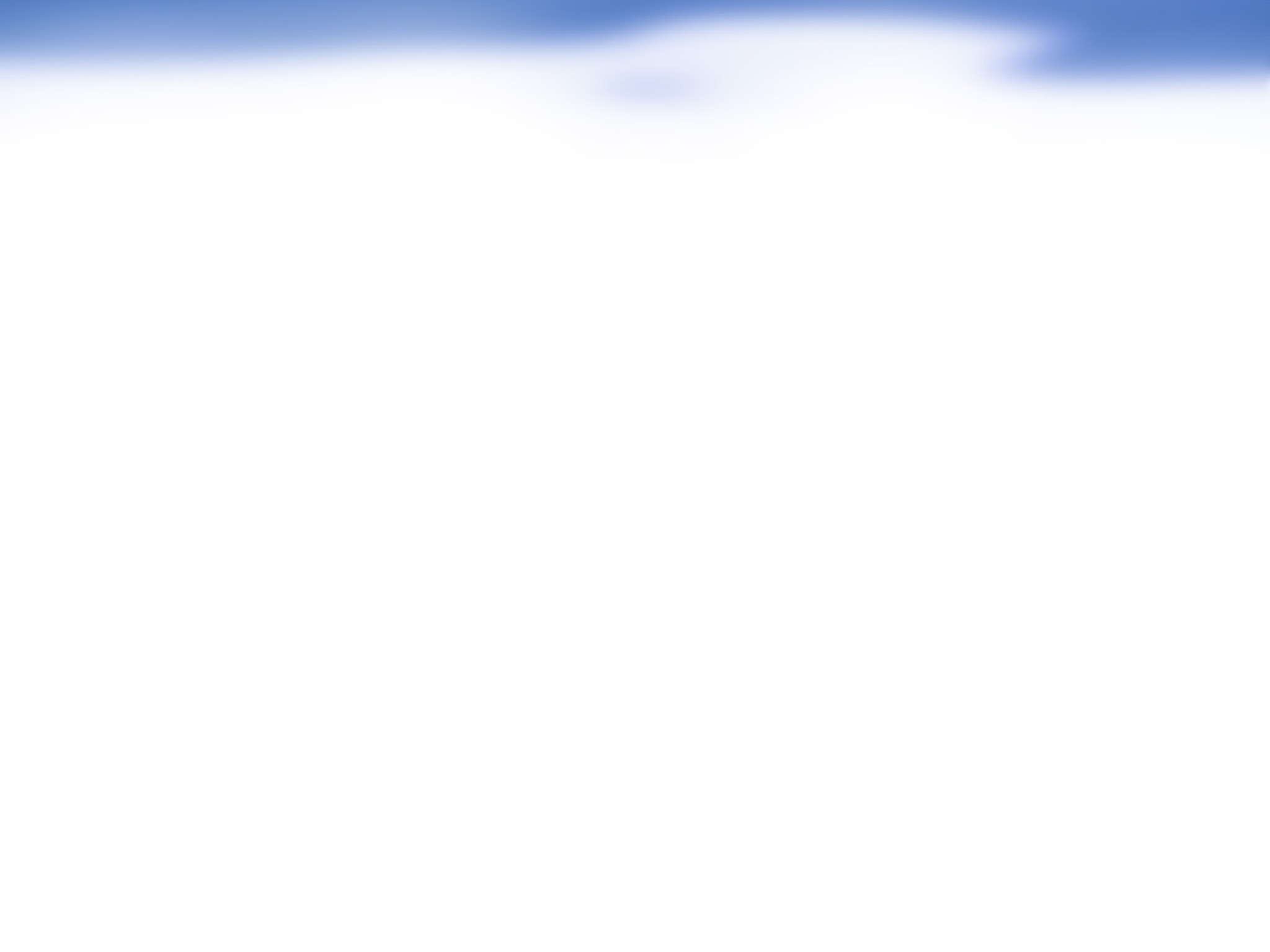 2-01: Pravica do pitne vode in izvajanje javne službe oskrbe s pitno vodo/Rozman I.
POVZETKI / UGOTOVITVE:
70. a člen
(pravica do pitne vode)

Vsakdo ima pravico do pitne vode.

Vodni viri so javno dobro v upravljanju države.

Vodni viri služijo prednostno in trajnostno oskrbi prebivalstva s pitno vodo in z vodo za oskrbo gospodinjstev in v tem delu niso tržno blago.

Oskrbo prebivalstva s pitno vodo in z vodo za oskrbo gospodinjstev zagotavlja država preko samoupravnih lokalnih skupnosti neposredno in neprofitno.
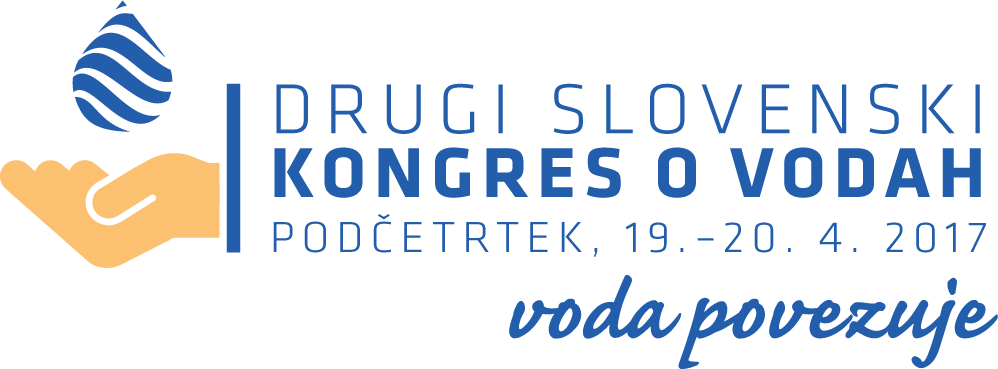 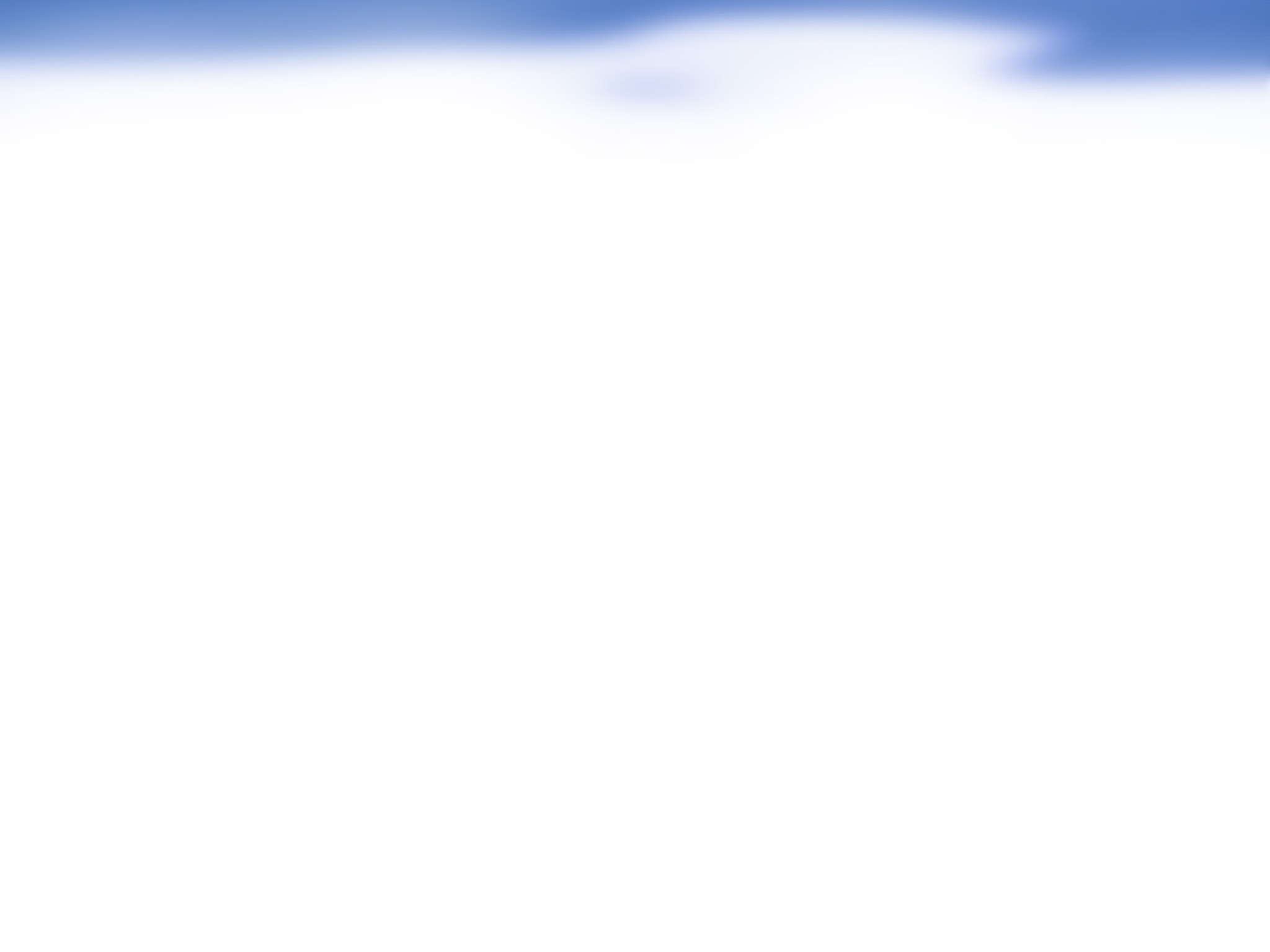 2-01: Pravica do pitne vode in izvajanje javne službe oskrbe s pitno vodo/Rozman I.
VPRAŠANJA / PREDLOGI ZA RAZPRAVO:
PRAVICA DO PITNE VODE (IN SANITARIJ) ≠ PRAVICA DO JAVNEGA VODOVODA (IN JAVNE KANALIZACIJE).
























SPREMEMBE SISTEMA JAVNE SLUŽBE OSKRBE S PITNO VODO - uvajati premišljeno, v tesnem sodelovanju s stroko in ob široki javni razpravi.
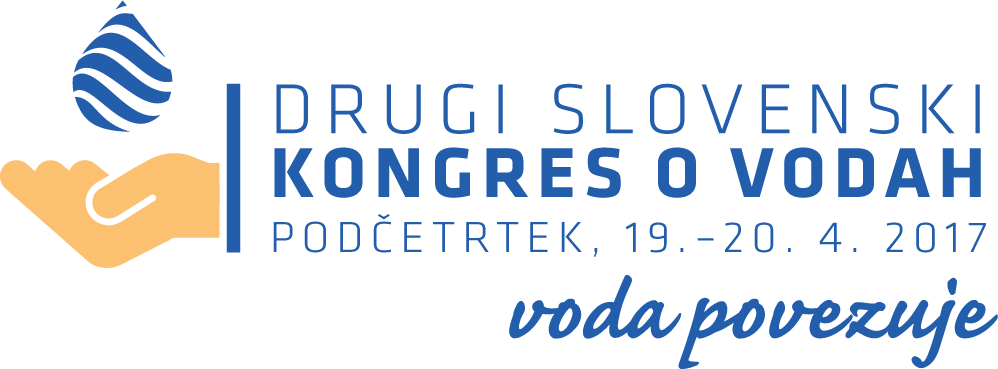